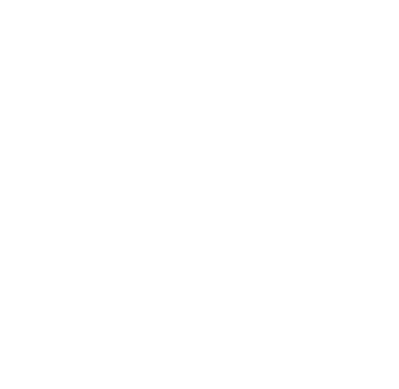 Discovery and outcomes of implementing ‘Activity Management’ for component marking
SESSION 37006
12 October 2016
EMEA Alliance   11-12 October 2016
presenters
Denise Kelly
Queens University Belfast
denise.kelly@qub.ac.uk
Over 20 years experience working across Schools and Directorates within the University
Functional Development Lead since 2014
Worked with Campus Solutions since 2008
Specialising in the Student Records and Student Financials Modules
MSc in Organisation and Management; Prince 2 and ITIL
EMEA Alliance   11-12 October 2016
Your organization
Established by Queen Victoria in 1845

The University is an international centre of research and education rooted at the heart of Northern Ireland with approximately 23,500 students.

The University is a member of the Russell Group of 24 leading UK research-intensive universities.
EMEA Alliance   11-12 October 2016
Queens & ORACLE
Campus Solutions locally branded as Qsis, implemented 2007 – 2008

Using all core modules

Campus Solutions v 9.0
PeopleSoft V8.54.07
Bundle 41
EMEA Alliance   11-12 October 2016
Component Marking – implementing activity management
3
1
The Journey So Far
Oracle Discovery
4
2
QUB Discovery
QUB Prototype
EMEA Alliance   11-12 October 2016
Implementing activity management
The Journey So Far
EMEA Alliance   11-12 October 2016
Component Marking Project
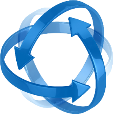 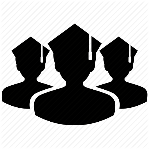 Flexible Framework
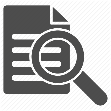 Consistency Across University
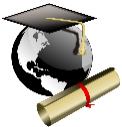 Transparency & Auditability
Enhanced Student Experience
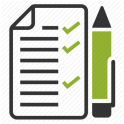 Streamlined Assessment Process
EMEA Alliance   11-12 October 2016
Activity management module – knight in shinning armour
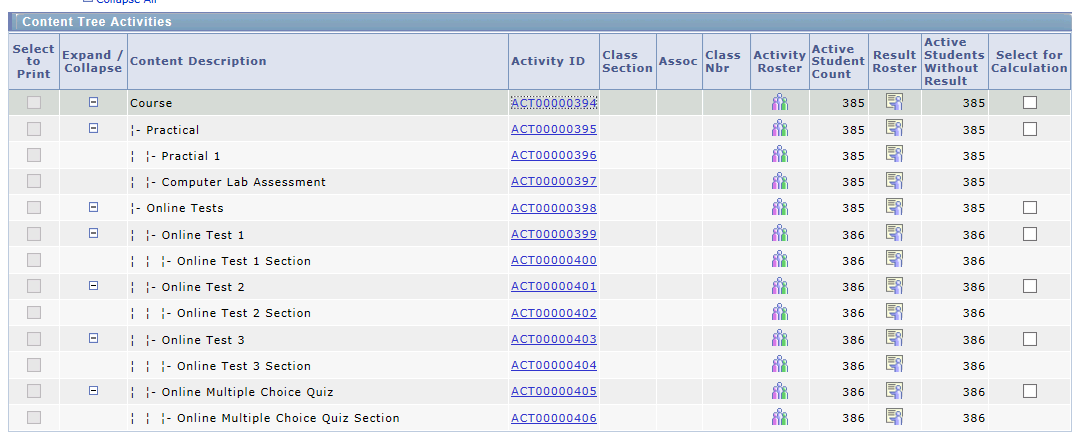 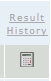 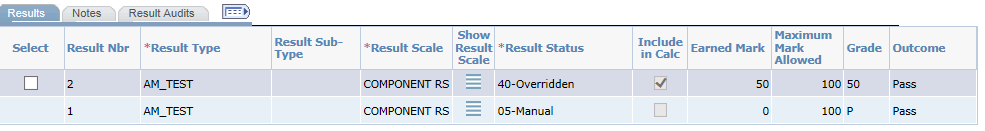 EMEA Alliance   11-12 October 2016
The challenges expected on the outset of component marking implementation
EMEA Alliance   11-12 October 2016
Challenges ‘not’ anticipated
EMEA Alliance   11-12 October 2016
Challenges with activity management functionality
EMEA Alliance   11-12 October 2016
Prototype
Proper Test Results
EMEA Alliance   11-12 October 2016
Building the prototype – first steps activity registry
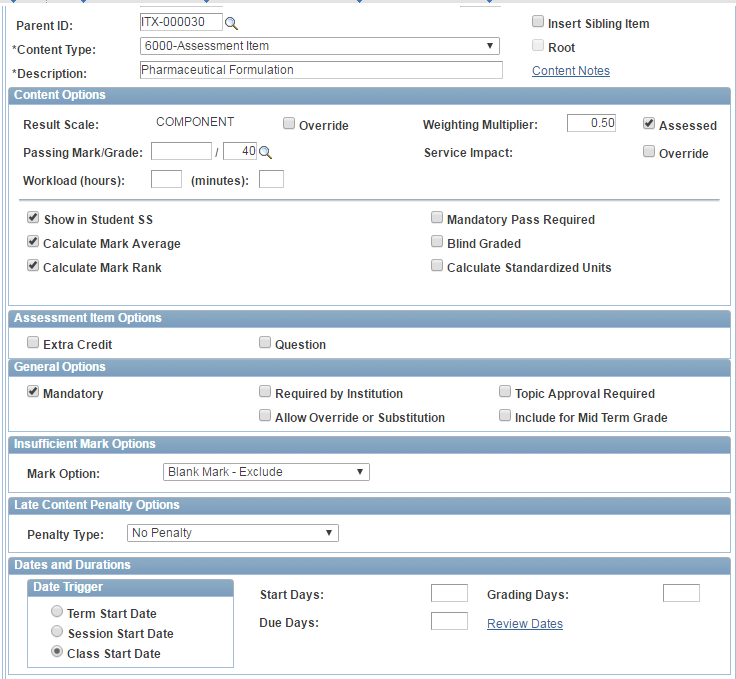 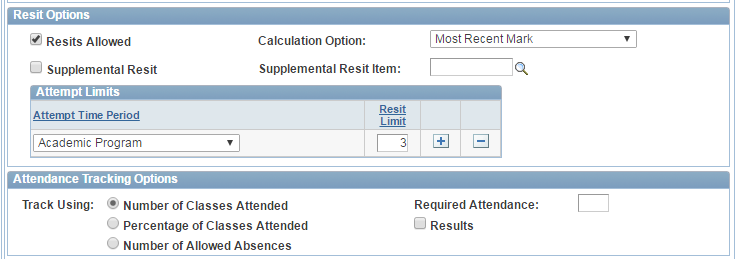 EMEA Alliance   11-12 October 2016
Activity management processes
EMEA Alliance   11-12 October 2016
Activity Roster
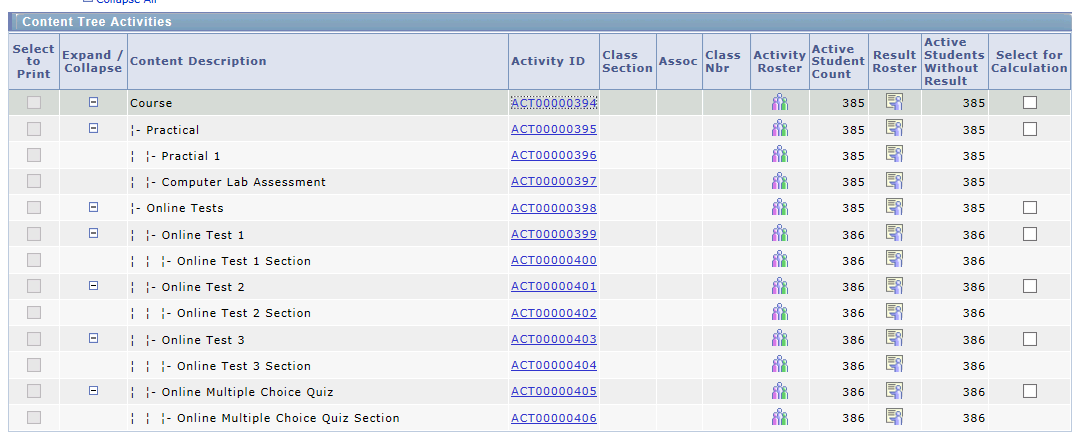 EMEA Alliance   11-12 October 2016
Activity roster – result roster
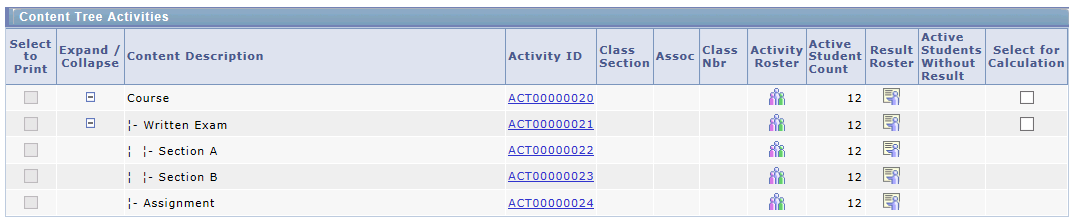 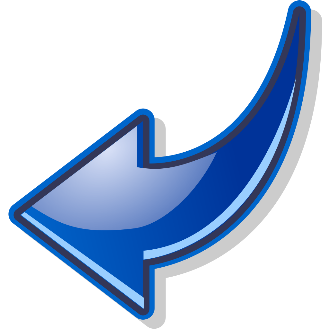 EMEA Alliance   11-12 October 2016
Assessment – root roster
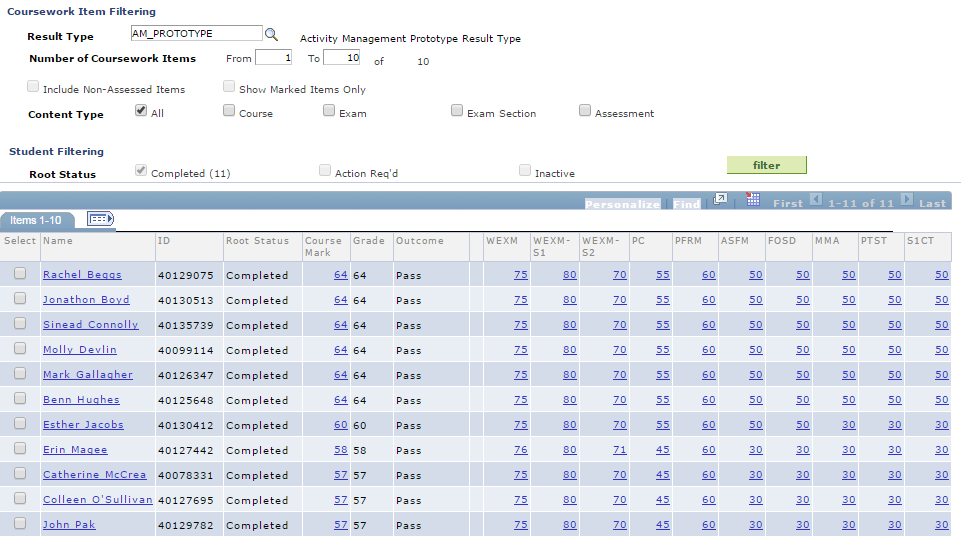 EMEA Alliance   11-12 October 2016
Activity management - WorkCentre
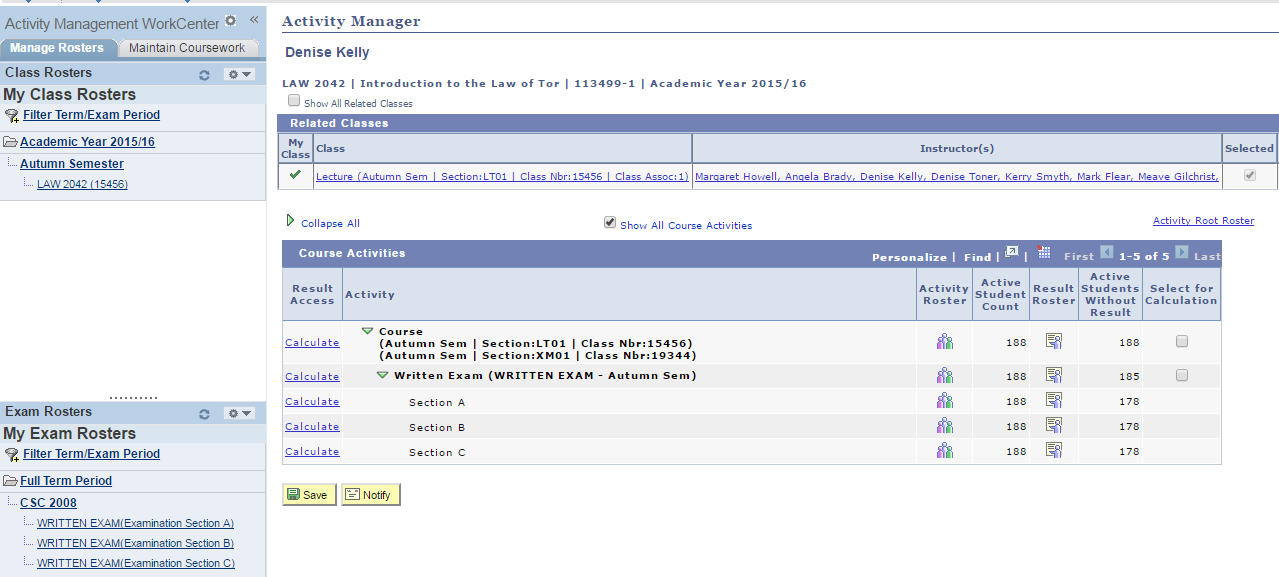 EMEA Alliance   11-12 October 2016
Individual activity manager
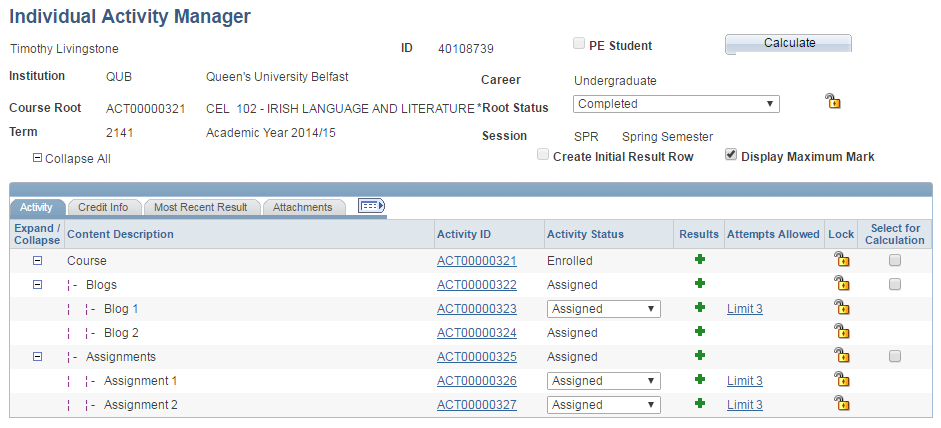 EMEA Alliance   11-12 October 2016
Lessons learned
EMEA Alliance   11-12 October 2016
QUB – Oracle Discovery
EMEA Alliance   11-12 October 2016
Oracle discovery
Support Requests
EMEA Alliance   11-12 October 2016
Oracle Discovery
EMEA Alliance   11-12 October 2016
Oracle discovery
EMEA Alliance   11-12 October 2016
Qub discovery
School Requests
EMEA Alliance   11-12 October 2016
QUB discovery
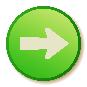 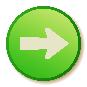 EMEA Alliance   11-12 October 2016
Concluding thoughts
ANY QUESTIONS?
EMEA Alliance   11-12 October 2016
SUMMARY
EMEA Alliance   11-12 October 2016
presenters
Denise Kelly
Functional Development Lead
Queen’s University Belfast
denise.kelly@qub.ac.uk
all Alliance presentations will be available for download from the Conference Site
EMEA Alliance   11-12 October 2016
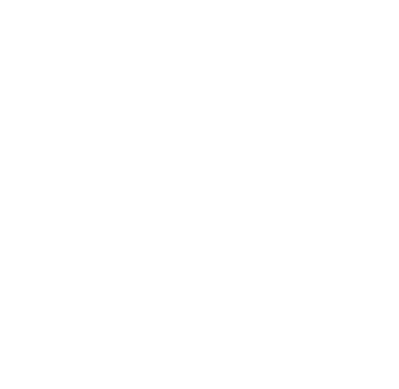 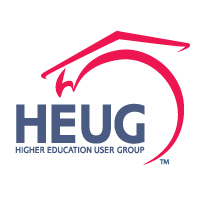 THANK YOU!
EMEA Alliance   11-12 October 2016